Oxytocin-dependent MARCKS protein phosphorylation in the ovine endometrium
By: Kyle Ireton
      Dr. Fredrick Stormshak
USDA National Agricultural Statistics Service
(2011)
5,530,000 sheep in USA
(2010)
$563,202,000 gross income
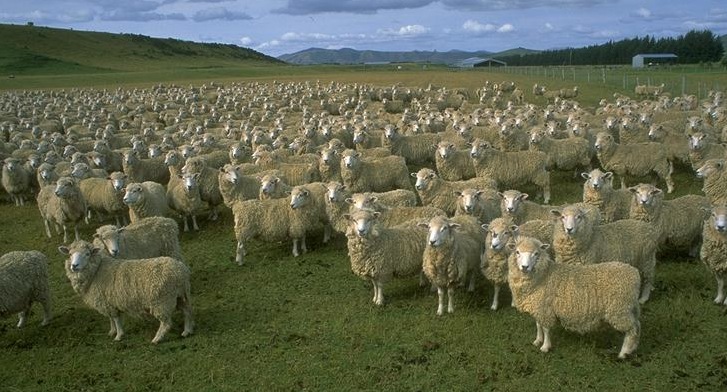 Reproductive biology fundamentals
How do we go from this…






To this?
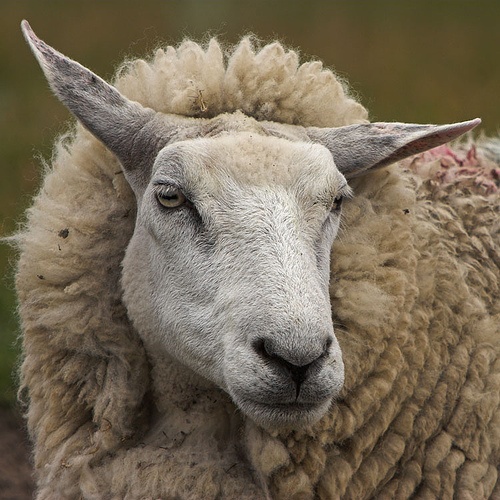 Similarities between ovine and human anatomy make them a compelling subject for scientific study, for what they may reveal about our own bodies.
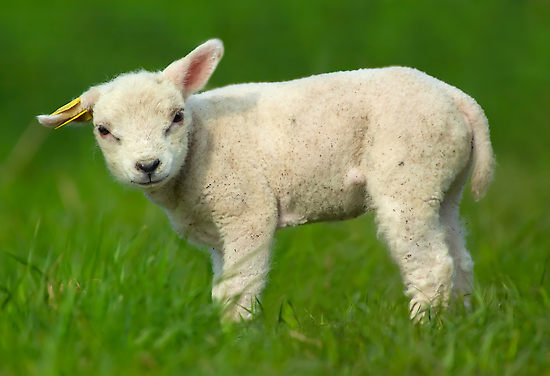 Estrous cycle steroid hormones
Estradiol-17β (E2) and 
Progesterone (P4) 
prepare uterus to be receptive to fertilized embryos
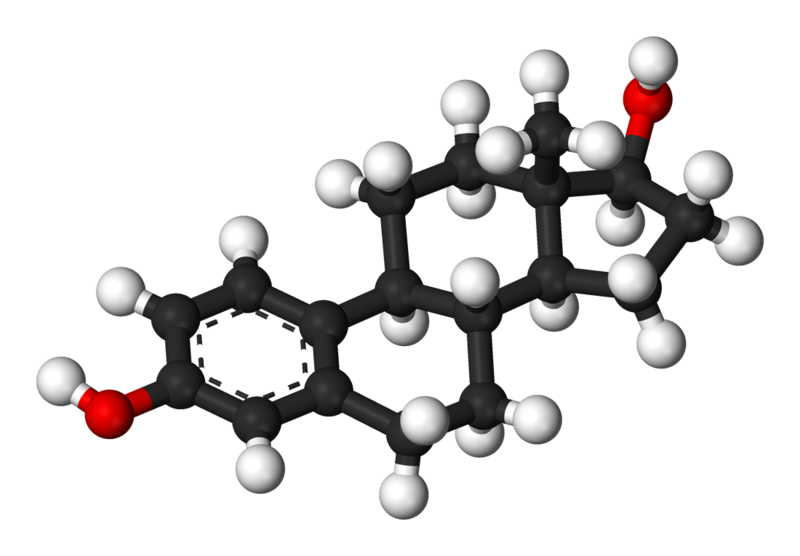 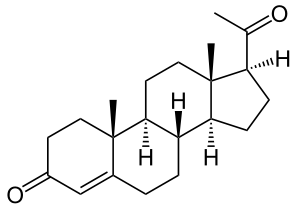 Estradiol-17β (E2)
Progesterone (P4)
Fetus develops in uterus
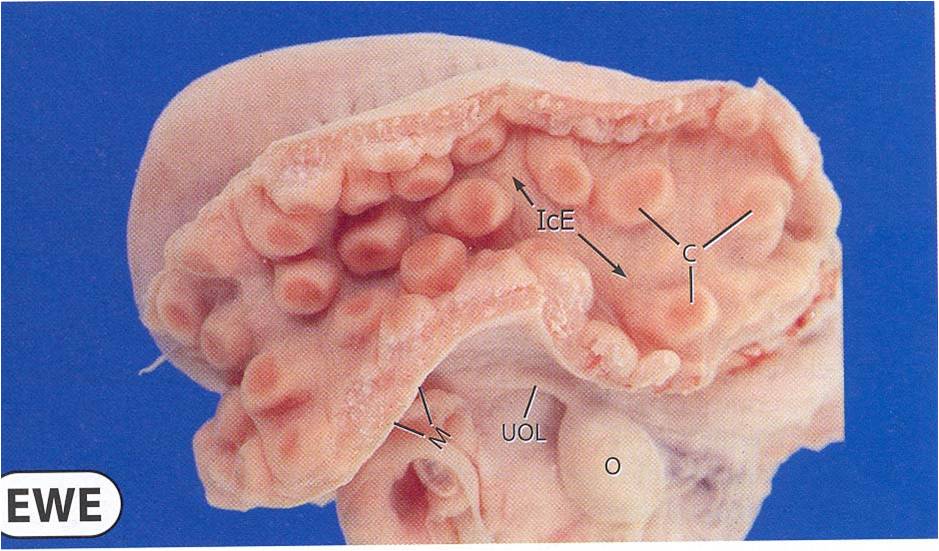 Interior lining of uterus is endometrium
Caruncles are endometrial “hooks”
Caruncles
Regulation of fetal development
Exocytosis (cell secretion) delivers cellular products across endometrium, into uterine environment
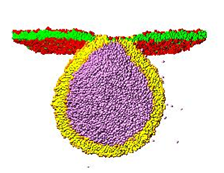 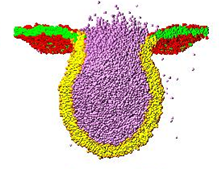 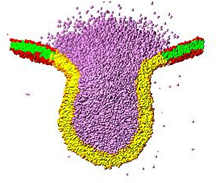 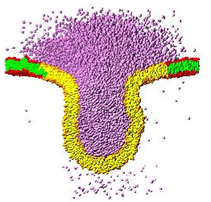 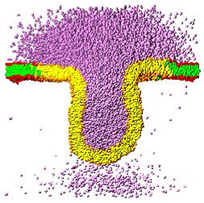 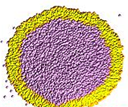 Exiting cell
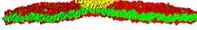 Vesicle integrates self into PM, expels products outside cell
Context: Actin cortex barrier
Actin cortex prevents vesicles from reaching PM


	BLUE = Nuclei
	RED = Actin 
	GREEN = Microtubules
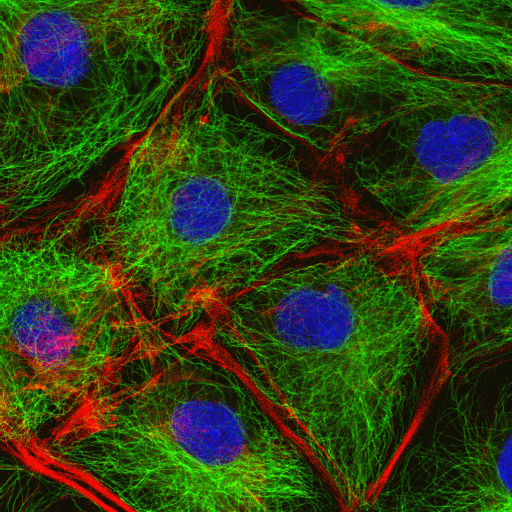 http://www.bscb.org/softcell/images/mp_tripple.gif
Context: Actin cortex barrier
Actin cortex filaments
Plasma membrane
Vesicle is unable to cross actin cortex to access PM
Actin cortex must unravel to allow vesicle passage
[Speaker Notes: Add entrance effects to MARCKS, Myristic acid bit, electrostatic interaction, actin cortex binding to MARCKS
***Make sure each component of diagram is broken down and explained before animations begin***]
Context: Actin cortex disassembly
A mechanism for disassembly has been observed in the ovine corpus luteum.
Context: Actin cortex disassembly
Myristoylated alanine-rich C kinase substrate
(MARCKS) coordinates actin cortex, tethers to PM
Actin cortex filaments
Introduce PO43-
MARCKS protein
Plasma membrane
Vesicle is able to access PM
Myristic acid
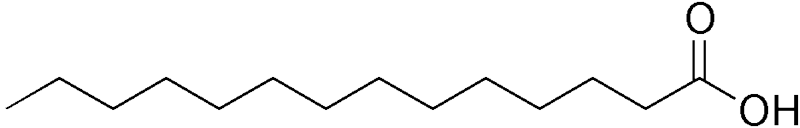 [Speaker Notes: Add entrance effects to MARCKS, Myristic acid bit, electrostatic interaction, actin cortex binding to MARCKS
***Make sure each component of diagram is broken down and explained before animations begin***]
Context: Actin cortex disassembly
This mechanism is hypothesized to play a role in ovine endometrial cellular secretion.
Context: MARCKS phosphorylation
Steroid hormone
Steroid hormone receptor
Plasma membrane
Protein kinase C
DAG
Activated PKC phosphorylates MARCKS
IP3
MARCKS protein
ER releases Ca2+
Context: OT & PGF2α
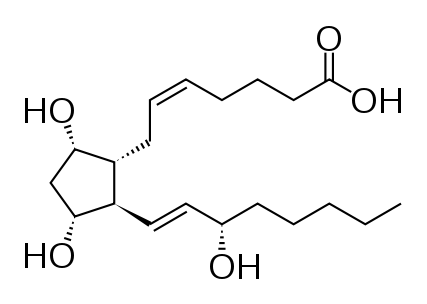 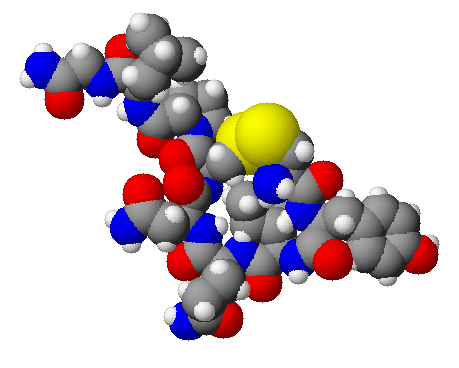 Prostaglandin F2α (PGF2α)
PGF2α secreted in response to OT
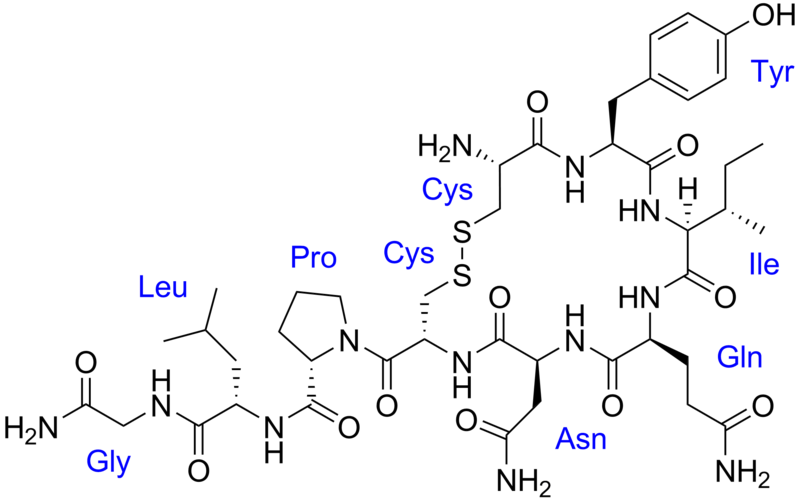 Oxytocin (aka OT)
OT acts as steroid hormone
Context: MARCKS phosphorylation
Steroid hormone (e.g. OT)
Steroid hormone receptor
Plasma membrane
Protein kinase C
DAG
Activated PKC phosphorylates MARCKS
IP3
MARCKS protein
ER releases Ca2+
Research focus:
Will Oxytocin (OT) induce MARCKS protein phosphorylation in the ovine endometrium?
Methodology: Ovariectomization
10 ewes for study were prepared by removing ovaries – removing source of E2 & P4
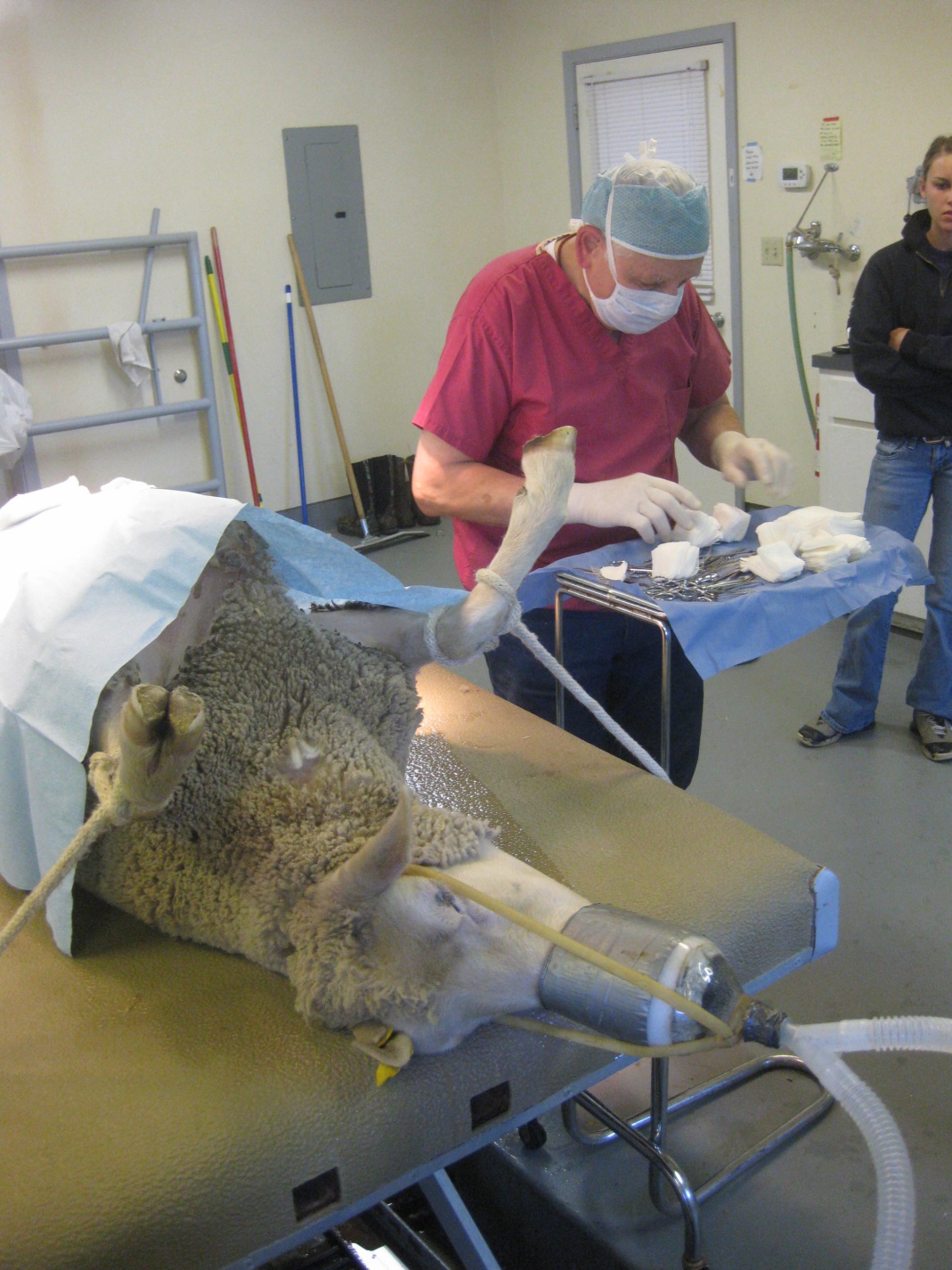 Methodology: Hormone treatment
Ewes were injected with E2 & P4 to simulate estrous cycle.
Methodology: Injection Protocol
Group 1:


	
	Group 2:
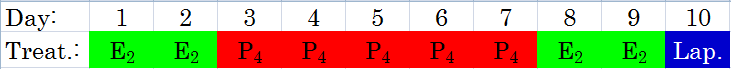 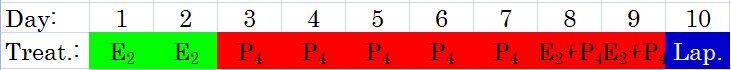 E2 = Estradiol 17β
P4 = Progesterone
Lap. = “Laparotomy” surgery
Methodology: OT receptor by group
Group 1 has significantly more OT receptor


Group 2 has significantly less OT receptor
Methodology: Tissue recovery
Tissue was recovered by laparotomy 
(making incision into abdomen).
Methodology: Tissue recovery
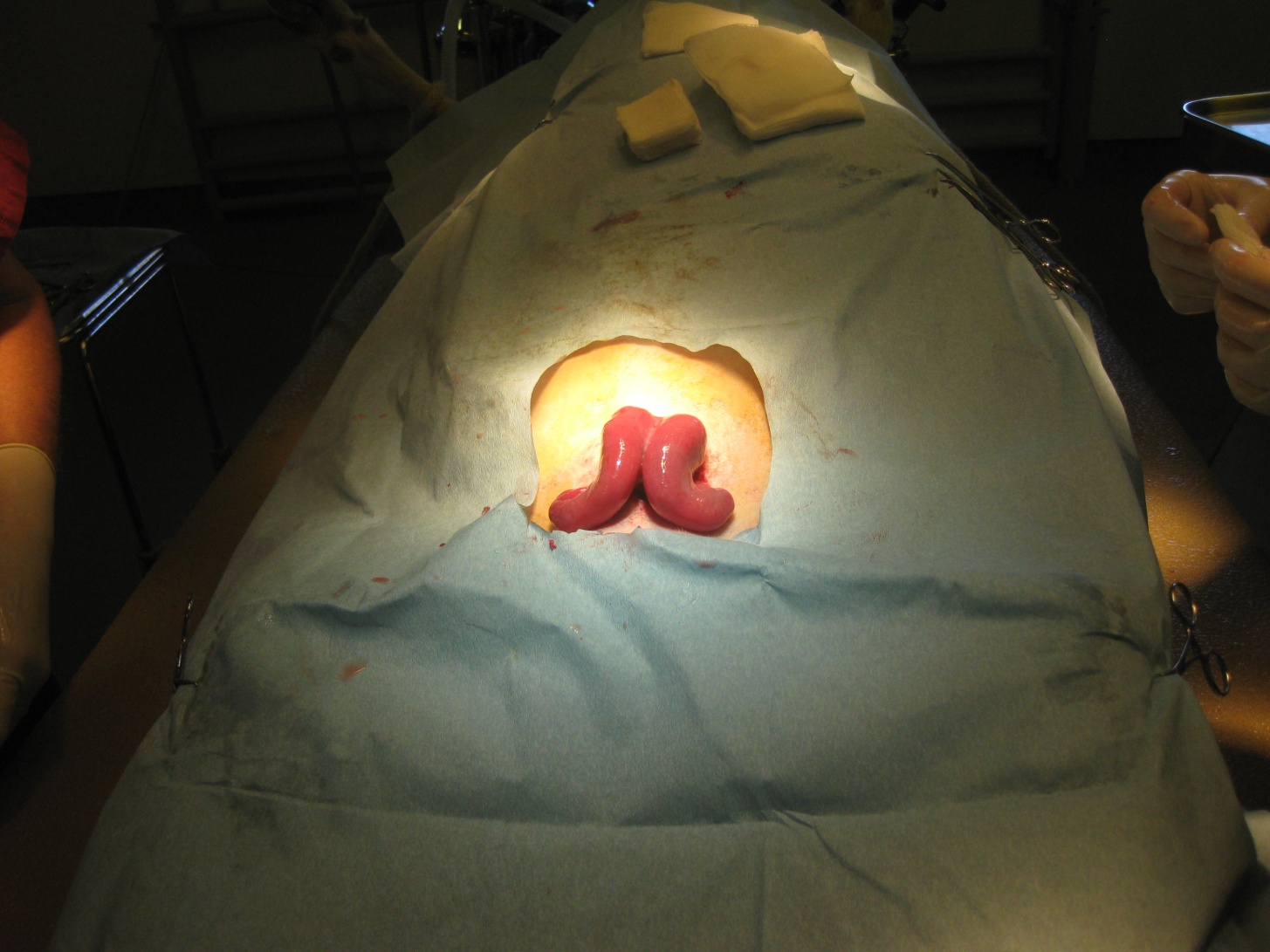 Uterus is exposed, 
then opened to reveal endometrial lining.
Methodology: Collect tissue samples
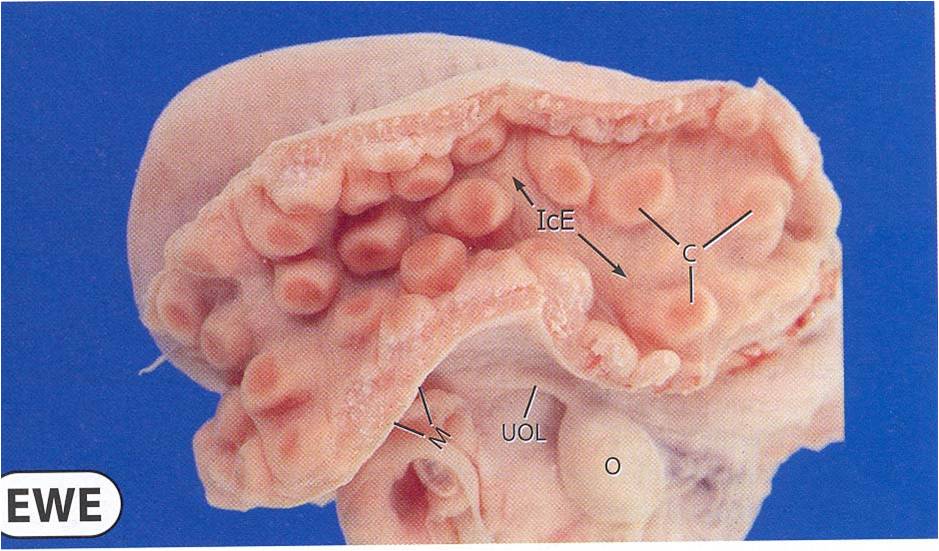 Tissue harvested from inter-caruncular areas
After recovery, tissue samples are transported to laboratory on ice for processing.
Methodology: 32P incubation & OT
Incubate in 32P
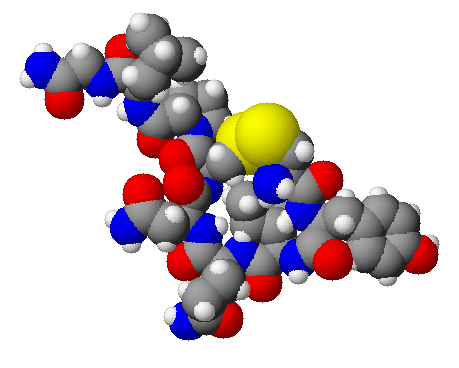 Only 32P-labeled MARCKS remains
Add Oxytocin
MARCKS Protein
Methodology: SDS-PAGE
Polyacrylamide gel electrophoresis (PAGE)
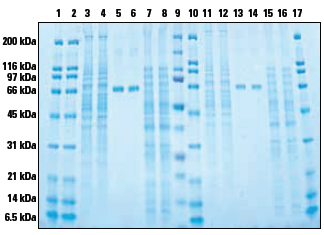 Various proteins separate by size (measured in kilodaltons, kDa)
Methodology: Autoradiography
Autoradiography shows 32P-labeled proteins
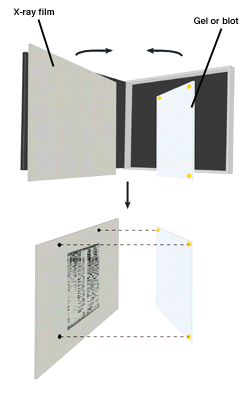 Methodology: Laboratory analysis
Western blotting specifically labels MARCKS protein for visualization
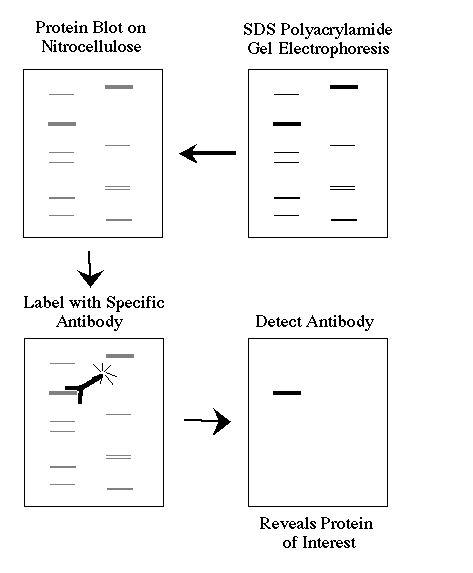 Transfer SDS-PAGE to PVDF
Methodology: Interpretation of results
Significantly higher levels of phosphorylation in Group 1 would indicate the OT receptor is playing a role in mediating the process.
Compare relative quantity of phosphorylated MARCKS between Group 1 & Group 2 ewes
Results:
Online references
http://www.awesomefarmny.com/uploaded_images/DSC_0264-793114.JPG
http://www.greenewave.com/wp-content/uploads/2011/04/domestic-sheep-herd-full.jpg
http://www.nass.usda.gov/Statistics_by_State/South_Dakota/Publications/Annual_Statistical_Bulletin/2011/ab11037c.pdf
http://ocw.usu.edu/University_Extension/sheep-and-lambing-management/sheep.jpg
http://1.bp.blogspot.com/_iQB-2Y_Kzwk/S-8f5gmNQnI/AAAAAAAADDQ/PWV6at5pVo8/s1600/cute-baby-sheep.jpg
http://en.wikipedia.org/wiki/File:Oestradiol-3D-balls.png
http://en.wikipedia.org/wiki/File:Progesteron.svg
http://complex.upf.es/~josep/collage9725.jpg
http://en.wikipedia.org/wiki/File:Oxytocin3d.png
http://www.scienceprogress.org/wp-content/uploads/2007/12/radioactive_symbol_250.jpg
http://www.nationaldiagnostics.com/images/4_1_3a.gif
http://www.bio.davidson.edu/courses/genomics/method/westernblot.gif
http://en.wikipedia.org/wiki/File:Oestradiol-3D-balls.png
http://en.wikipedia.org/wiki/File:Oxytocin3d.png
http://en.wikipedia.org/wiki/File:Oxytocin_with_labels.png
http://en.wikipedia.org/wiki/File:Dinoprost.svg
http://www.piercenet.com/media/Pierce-Precast-PAGE-Gel-Fig1x324v2.jpg
Acknowledgments
HHMI 2011 Program
Dr. Kevin Ahern
Dr. Fredrick Stormshak
Mary Meaker
Dr. Cecily Bishop
Dr. Nathan Lopez
Dr. Viola Manning
Dr. Caprice Rosato
Dr. Dan Arp
Ellie Murray
Lane Mellor
Mark & Shelley Ireton